Trauma și impactul acesteia asupra capacității victimei de a declara detaliat, complet, în cadrul procesului penalTraining 20-21 Octombrie 2017Bucuresti, RomaniaProiect STRENGTHENING LAWYERS LEGAL KNOWLEDGE AND COOPERATION WITH PROSECUTORS AND JUDGES, TO PROTECT VICTIMS OF HUMAN TRAFFICKING RIGHTS IN THE JUDICIAL PROCEEDINGSJUST/2015/JTRA/AG/EJTR/8686Finanțat de Programul Justiție al Uniunii Europene
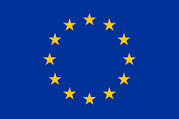 Conf.univ. Diana Vasile, PhD, Psihoterapeut,
Președinte Institutul pentru Studiul și Tratamentul Traumei 
diana.vasile@istt.ro
Despre ce vorbim, cu ce lucrăm
Psihicul sănătos
Stres și trauma – diferențiere
Definirea traumei psihice
Reacții la traumatizare
Procesul traumatic – manifestări
A declara complet și detaliat
Repere în procesul de comunicare
Dr. Diana Vasile, 2017
Formarea mea
Licență în psihologie, master în psihodiagnostic și psihoterapie 1997, 1998
Formare psihoterapie experiențială 1996 - 2004
Formare în consilierea și psihoterapia traumei, consilierea și psihoterapia relațională și de cuplu, consilierea și psihoterapia familiei – 1999 – 2000 – terapie contextual-modulară
NLP, analiză reichiană – 2002 - 2005
Constelații familiale 2005 – 2009 
Explorarea propoziției intenției 2010 - 2016
Dr. Diana Vasile, 2017
Psihicul sănătos
CERCETĂTORI
Caracteristici
Energie în mișcare – vitalitate
Stabilitate 
Coerență
Contact cu realitatea și procesarea realității
Flexibil 
Expresiv
W. Fiske (1949)
Norman (1967)
Smith (1967) 
Goldberg (1981) 
McCrae & Costa (1987)
Daniel Siegel (2010)
Franz Ruppert (2014)
Dr. Diana Vasile, 2017
Forța vieții
Psihicul sănătos
Deschidere, curiozitate 
Procesarea informației
Claritate – distingerea dintre lumea internă și cea externă, dintre realitatea subiectivă și cea obiectivă
Bune relații – contact cu sine și cu alții
Reglare (funcții, emoții, stres, dezvoltare)
Dr. Diana Vasile, 2017
O C E A N (5 factori de personalitate)
Deschiderea la experiențe 
(deschiși spre simțuri, dispoziție pentru nou și insight, o largă arie de interese, intelectuale, artistice)

Conștiinciozitate
(ordine, un bun control al impulsului și comportamente direcționate de scop)

Extraversie 
(excitabilitate, sociabilitate, dispoziție către interacțiune socială, assertivitate și expresivitate emoțională)

Agreabilitate  
(încredere, altruism, bunătate, afecțiune, comportamente prosociale)

Nevrotism 
(stabilitate emoțională, reglarea stresului)
Cuvinte cheie
Realitate

Identitate clară 

Adaptare

Reglare

Relații
 
Vitalitate (curgere de energie)
Personalitate unică
Stres vs. traumă
Stres – tensiune, presiune, adaptare
Noi putem regla stresul


Trauma – ruptură, durere, spiltare, clivaj
Noi nu putem regla trauma
Dr. Diana Vasile, 2017
A declara complet și detaliat- ce este necesar -
A știi ce să declari
A dori să comunici ce știi 
A înțelege scopul declarației
A-ți aduce aminte clar și detaliat
A avea capacități verbale, de comunicare
A avea capacități de înțelegere
A gestiona stresul comunicării
A te simți în siguranță când declari
Dr. Diana Vasile, 2017
Trauma
Dr. Diana Vasile, 2017
Trauma psihică
Experiența personală
de splitare
din pricina
Factorilor situaționali amenințători care copleșesc
Posibilitățile personale de auto-reglare, 
Provocând sentimente profunde de
Neputință, teamă, vulnerabilitate fără protecție
care duce la
o deteriorare de lungă durată a vitalității, identității și capacităților de autoreglare
Dr. Diana Vasile, 2017
Cuvinte cheie
Individual, unic, personal

Splitare (fără alegere)

Vitalitate scăzută 
Resursele  există

Neputință, frică intensă, durere

Identitate modificată
Dr. Diana Vasile, 2017
Ce este diferit ?
În stres
În traumă
Cu cât faci mai mult, dacă depui mai mult efort

Lucrurile se îmbunătățesc
Cu cât faci mai mult, dacă depui mai mult efort,

Lucrurile se înrăutățesc
Dr. Diana Vasile, 2017
Traumele relaționale (1)
Traume produse de oameni oamenilor

Cu cât este mai semnificativă persoana care induce trauma, cu atât mai distructive pot fi consecințele

Relațiile durează – daca sunt traumatizante, ele ne distrug sănătatea

Relațiile timpurii sunt extrem de importante pentru sănătatea mentală și fizică
Traumele relaționale (2)
Implică o dinamică victimă-agresor (VPD)

Persoana care este victimă simte frică intensă, neputință, expunere – nu poate face față/acționa mult sau îii este foarte dificil să plece din relație

Persoana care este agresor poate sau nu să fie conștientă de ce face, o poate face voluntar sau nu; răul poate fi făcut direct sau indirect, prin a face sau a nu face ceea ce cealaltă persoană are nevoie
Traumele relaționale (3)
Agresorii pot fi părinți, parteneri, rude apropiate, prieteni, cadre medicale, profesori , etc.

Dacă victimele s unt copii– au mai puține resurse și au nevoie profundă de părinți și persoane de îngrijire

Agresorii sunt iubiți, doriți, persoane de care cineva poate avea nevoie (depinde)

Persoana agresoare simte frica de a fi eliminat, neputința de a reface răul făcut, rușine, vină
Trauma – efectul agresiunii (2)
Persoana care este agresoare poate fi conștientă sau nu de ceea ce face, poate să o facă voluntar sau nu, răul poate fi direct sau indirect, prin a face ceva rău sau a nu face ceva ce cealaltă persoană are nevoie de la el/ea.

Persoana agresoare simte frica de a fi eliminat, neputința de a reface răul făcut, rușine, vină
Dr. Diana Vasile, 2017
Traumatizarea / agresiunea
Deschiderea, curiozitatea - mai ales la copii..
Procesarea informației - nepotrivită
Claritate – distingerea dintre lumea internă și cea externă, dintre realitatea subiectivă și cea obiectivă - confuzii
Relații – contact cu sine și cu alții - folosirea nevoii de contact
Reglare (funcții, emoții, stres, dezvoltare) – perturbarea autoreglării
Situaţia traumatică
Situaţiile – factori de evaluare a potenţialului traumatogen:

gradul de control 

gradul de imprevizibilitate;

numărul persoanelor aflate în acceaşi situaţie traumatică;

gradul de afectare al celor din anturaj;

modul de participare în situaţie, direct sau indirect - traumatizare vicariantă. 

relaţia cu persoana care induce trauma.
Dr. Diana Vasile, 2017
6 traume centrale F. Macnab
Ameninţarea la adresa vieţii persoanei şi a pattern-urilor de trai

Întreruperea funcţionării normale a persoanei

Ameninţarea integrităţii şi coerenţei eului

Pierderea unei relaţii semnificative

Pierderea viziunii asupra vieţii.

Perturbarea expansivităţii sufletului în contextul vieţii.
Dr. Diana Vasile, 2017
4 tipuri de traume - F. Ruppert
Traumele existenţiale

Traumele de pierdere

Traumele de ataşament

Trauma de identitate

Trauma sexuală

Traumele unui întreg sistem de ataşament.
Dr. Diana Vasile, 2017
Traumatizare cumulativă
Consecințele
Rareori există doar o experiență traumatică
De regula, se reamintește ultima sau cea considerată acceptabilă relațional / social
Factorii traumatici / de risc
Factorii de protecție 
Resursele – căutate, dorite, relativ cunoscute
Tipuri diferite de traumă
Efectele se cumulează sau se amorțesc
Dr. Diana Vasile, 2017
Reacţii la traumatizare
Fiziologic – în corp, senzații, manifestări

Emoţional – frică, durere, neputință, rușine

Cognitiv – amintiri, gânduri/ judecăți automate

Comportamental – reacții (dez)adaptative
Dr. Diana Vasile, 2017
Reacţii la traumatizare
Fiziologic – majoritatea sunt invizibile, intime, greu de descris in cuvinte

Emoţional – sunt atât de profunde, încât nu există cuvinte, poate doar metafore

Cognitiv – de regulă nu se comunică decât celor foarte apropiați și de încredere; 

Comportamental – haotice, iraționale, agresive, blocate
Dr. Diana Vasile, 2017
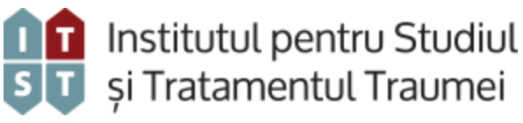 Neurobiologia traumei=Neurobiologia fricii
Modificări majore în funcţionarea creierului:
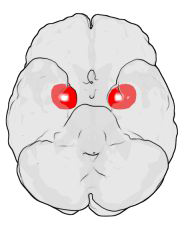 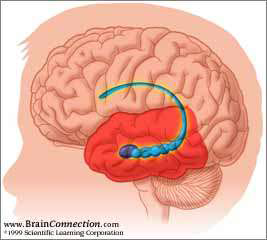 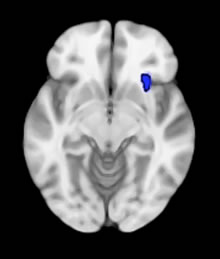 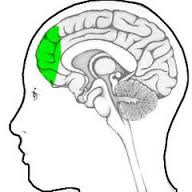 Fazele procesului traumatic Fischer şi Riedesser, 1998
Faza expozitorie peri-traumatică – răspunsul normal este format din ţipete, teamă, doliu, şi reacţie de mânie. Starea patologică a experienţei este desemnată ca inundare cu impresii copleşitoare. Persoana afectată este cuprinsă de o reacţie nemijlocită şi se află adesea încă mult timp după aceea într-o stare de panică, respectiv, epuizare, care ia fiinţă din reacţiile emoţionale care escaladează.

Faza (respectiv starea) de negare. Cei afectaţi se apără împotriva amintirilor din situaţia traumatică. Varianta patologică: comportament extrem de evitare, eventual susţinut de folosirea de droguri şi medicamente pentru a nu fi obligat să trăiască durerea sufletească.

Faza (respectiv starea) de invazie a gândurilor sau imaginilor mnezice. Varianta patologică: trăiri cu gânduri şi imagini mnezice ale traumei care se impun.

Faza (respectiv starea) de perlaborare. Aici cei afectaţi se confruntă cu evenimentele traumatice şi cu reacţia lor personală.

Concluzie relativă (completion). Un criteriu este capacitatea de a-şi putea reaminti situaţia traumatică în cele mai importante părţi ale sale, fără a se gândi compulsiv la acestea.
Dr. Diana Vasile, 2017
Componente antecedente
Componente situaţie
Încercări de stăpânire, efecte
Termen lung
Termen scurt
Termen scurt si mediu
Termen lung
Factorii situaţionali obiectivi
Supersarcina simptomatică
Şoc
(strigăt)
Reacţie traumatică
(acţiune)
Proces traumatică
(cronicizare)
Istoricul de viaţă
Situaţie traumatică
Atribuire subiectivă de semnificaţie. Temă situaţională traumatică centrală (influenţată/ formată, inclusiv, retroactiv)
Evenimente din istoria apropiată, starea zilei
Descărcare
(competition)
Posibilitate de stăpânire subiectivă
Factori protectori suplimentari
Timp
Timp
Splitarea psihică în traumatizare
Franz Ruppert, 1998-2015
Traumatised part
Survival part
Healthy part
Partea sănătoasă
capacitatea de a regla (gânduri, sentimente, comportamente)
empatia autentică
abilitatea de contact cu sine și alții
rezolvarea legăturilor / contactului, dacă este necesar
abilitatea de auto-analizare 
responsabilitatea (de sine, în relații) 

dragostea pentru adevăr (căutarea adevărului)
Realismul (contact bun cu realitatea)
optimismul şi încrederea fundamentală
forţa suficientă pentru a confrunta experienţele traumatizante
Dr. Diana Vasile, 2017
Partea traumatizată /rănită
naturală
păstrează amintirile despre traumă (în toate simțurile V, A, G, O, T, K)
are comportamente, trăiri, emoţii, reacţii de aceeaşi vârstă pe care o aveau atunci când a avut loc trauma
încă prinsă în experienţa traumatizantă
se poate desclanşa imprevizibil şi instantaneu
Dr. Diana Vasile, 2017
Partea supravieţuitoare
Este necesară şi utilă
Construiește şi protejează splitarea
negarea şi reprimarea, amorțirea experienţei traumatizante
Evitarea, controlarea, compensarea
Producerea iluziilor (ex.: explicații, interpretări în funcție de context, o nouă identitate)
Producerea unor noi splitări
Dr. Diana Vasile, 2017
Identitatea ?
Dr. Diana Vasile, 2017
Splitarea V - A
Splitarea experienței de victimă creează atitudini de tip V – A ca strategii de supraviețuire
Victimele devin agresori și nu sunt conștiente de această dinamică (de strategiile de supraviețuire)
Instabilitate constantă între atitudiile de V și A, între sentimentele de neputință și furie intensă 
Se dezvoltă un cerc vicios în care sunt atrași din ce în ce mai mulți oameni people
Dr. Diana Vasile, 2017
Consecințe
Victimele sunt multiplu traumatizate
Consecințele se agravează / complică
Autoritatea uneori poate constitui un stimul trigger pentru apariția trăirilor traumatice – mai ales, neputința și frica
Apar mecanismele de supraviețuire/ apărare
Persoana se modelează și comunică în conformitate cu contextul
Dr. Diana Vasile, 2017
Ce împiedică declarațiile
Ce știm este mai degrabă în corp – amintirile sunt în memoria corporală victimei
Pe termen lung, interpretarea senzațiilor corporale se modifică
Apar confuzii de identitate (cine sunt eu?, cine e celălalt?), de gândire, modificări semnificative în stabilirea scopurilor, dorințelor, în claritatea granițelor dintre interior și exterior, între sine și celălalt (mai ales DA / NU, STOP)
Dr. Diana Vasile, 2017
Repere în comunicare
Crearea unei atmosfere cât mai securizante
Construirea relațiilor cu cei cărora li se cer declarații
Clarificarea, scopurilor, rolurilor, efectelor, consecințelor, detaliilor semnificative
Oferira de timp pentru (re)intrare in starea optimă de lucru – securizare suplimentară
Folosirea factorilor de protecție.
Dr. Diana Vasile, 2017
Mulțumesc!
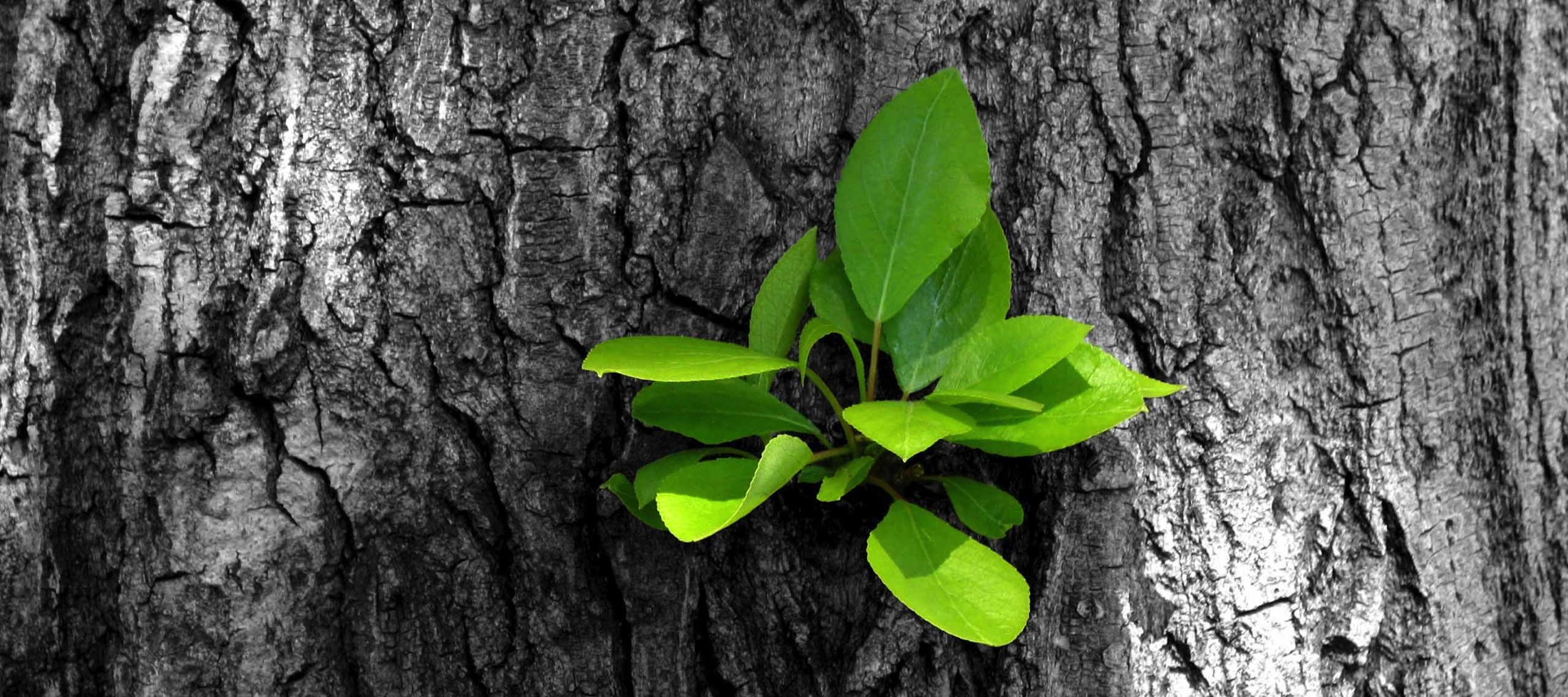 Dr. Diana Vasile, 2017
This publication has been produced with the financial support of the Justice Programme of the European Union. The contents of this publication are the sole responsibility of the author and can in no way be taken to reflect the views of the European Commission